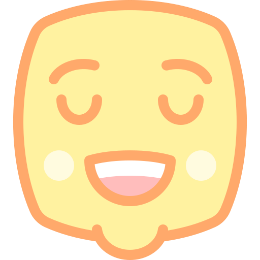 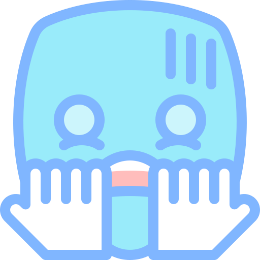 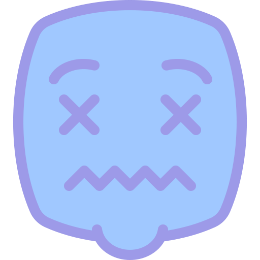 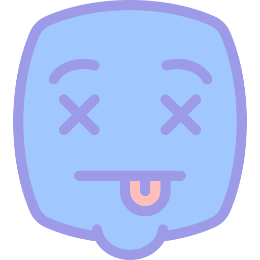 60’
45’
30’
15’